РАБОТА НА ТЕМУ: «Совершенствование светофорной сигнализации  на участке городской улицы Тархова в г. Саратове с применением               графо-аналитического метода»
Выполнил студент Пекельников Михаил Сергеевич                                  
                Руководитель к.т.н. доцент
                      Горшенина Екатерина Юрьевна
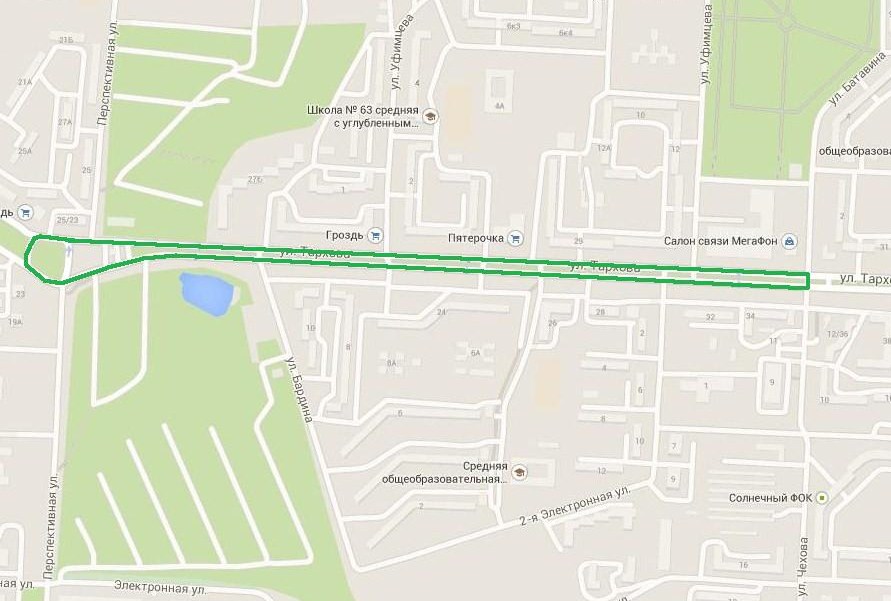 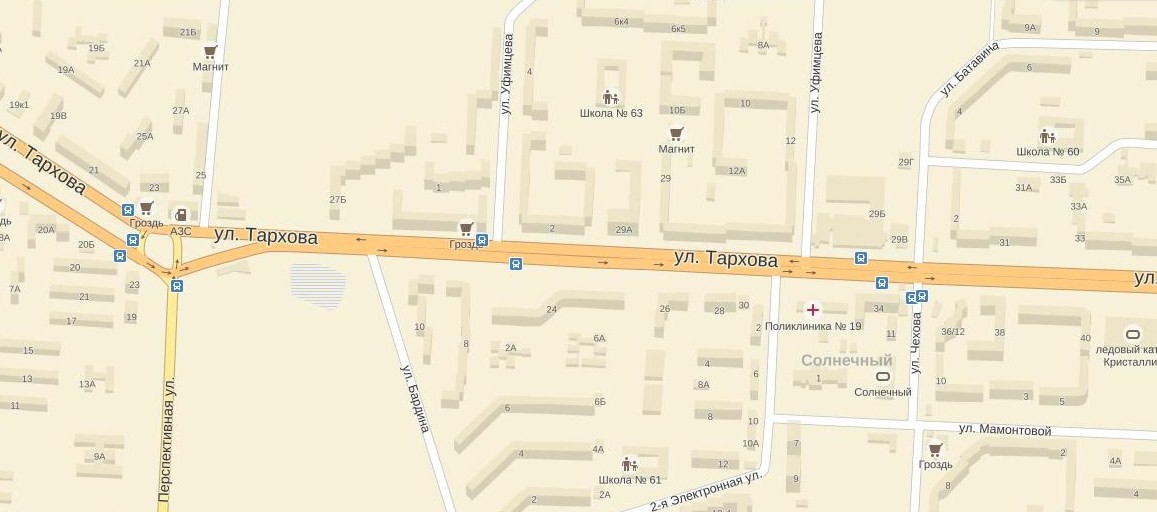 Схема улично-дорожной сети
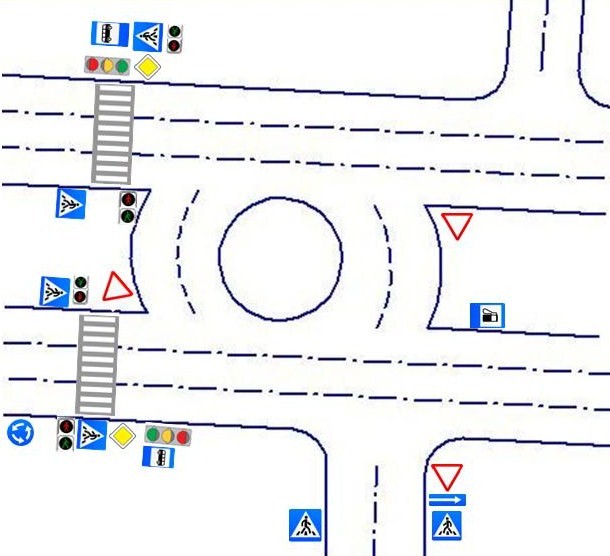 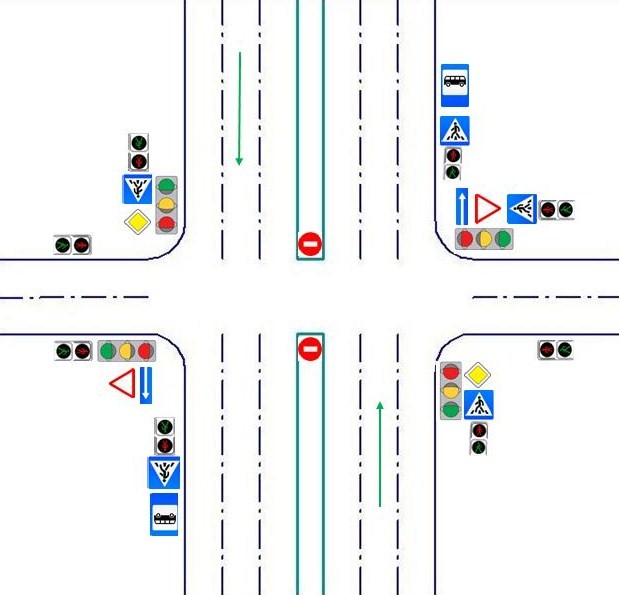 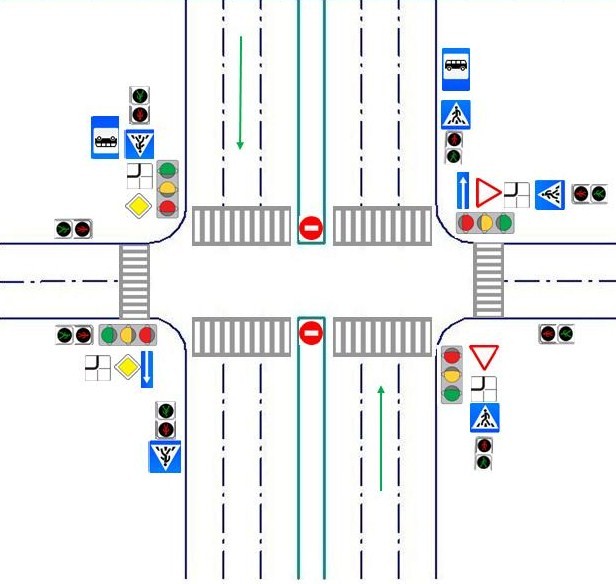 Перекрёсток  ул. Тархова -            ул. Перспективная.
Перекрёсток                                                                                            Перекрёсток
           ул. Тархова -  ул. Уфимцева.                                                                ул. Тархова - ул. Чехова-
                                                                                                                                        ул.Батавина.
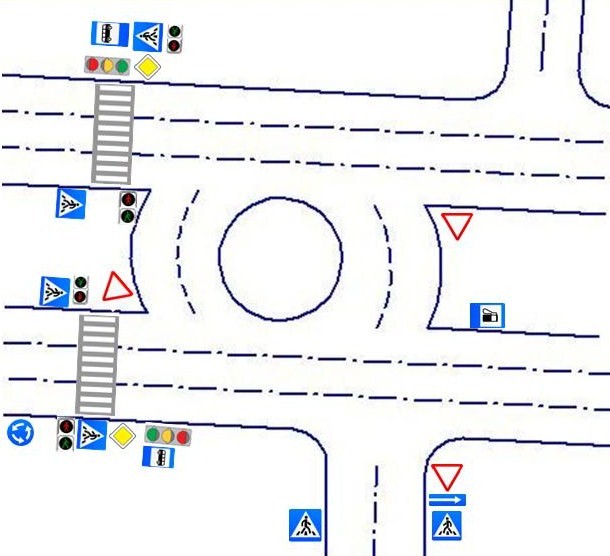 Перекрёсток  ул. Тархова -            ул. Перспективная.
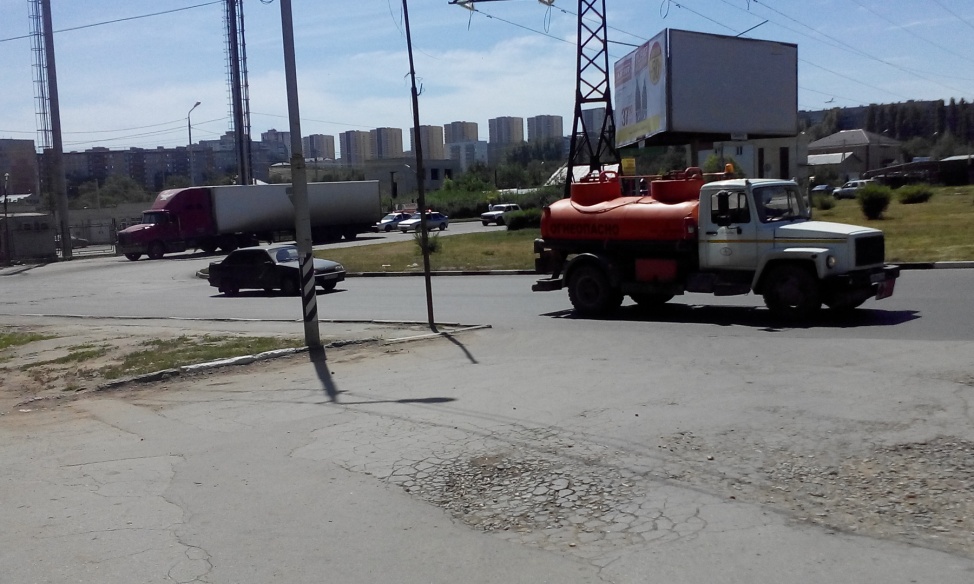 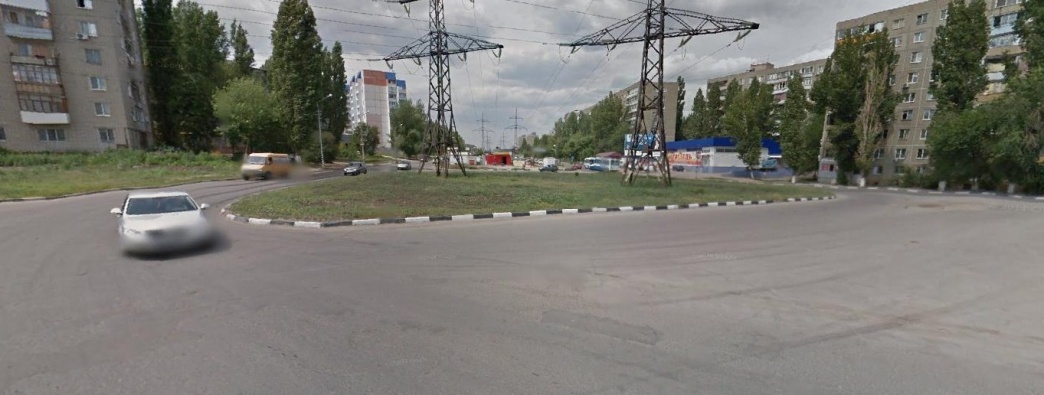 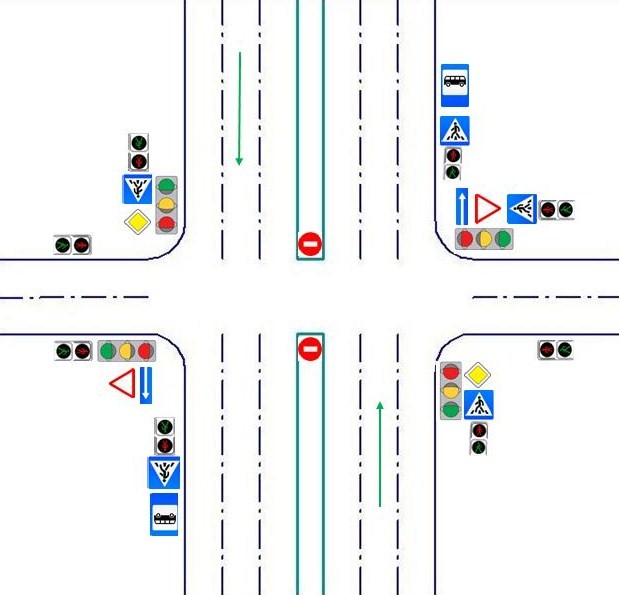 Перекрёсток     ул. Тархова  -  ул. Уфимцева.
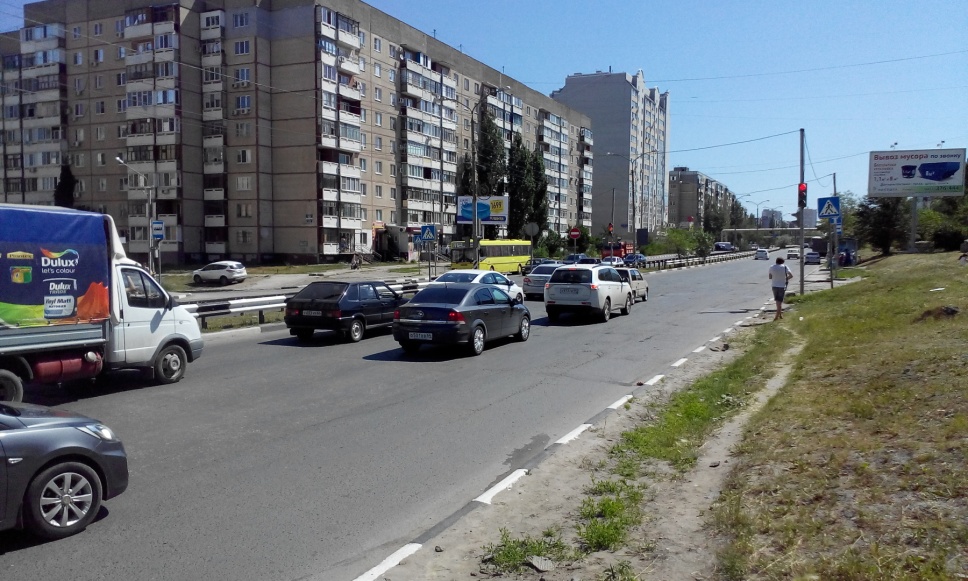 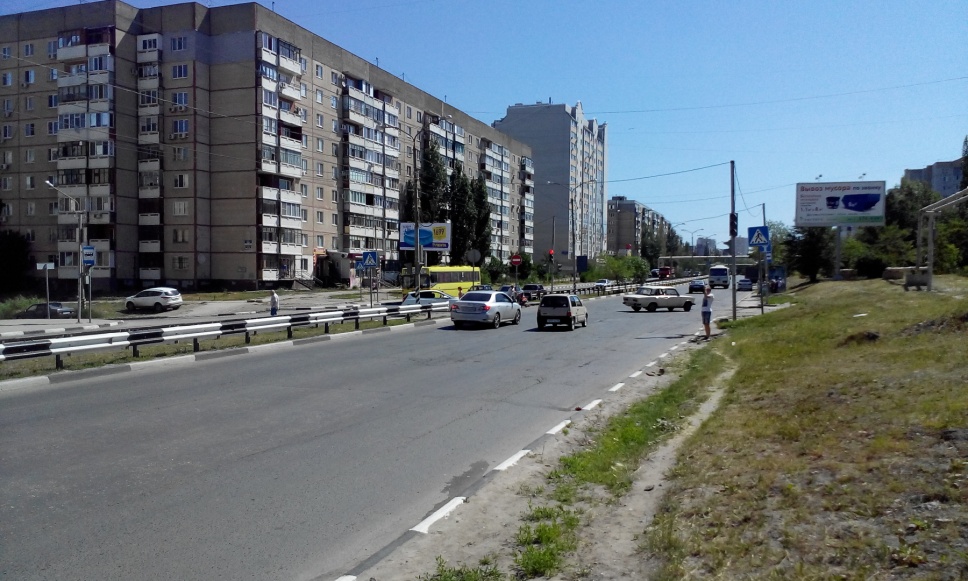 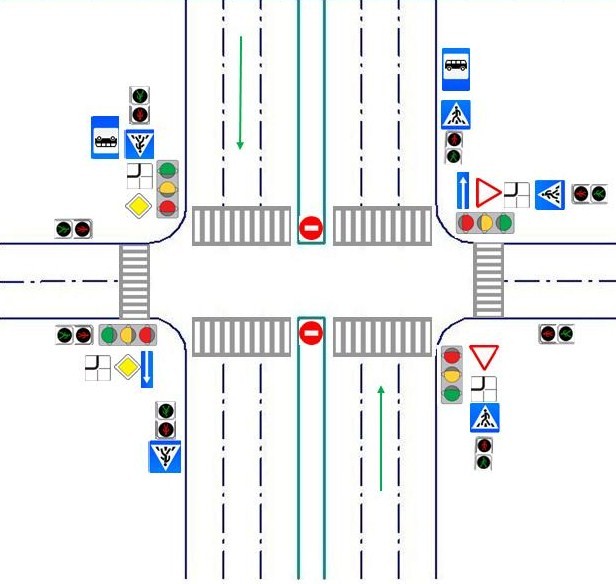 Перекрёсток  ул. Тархова  -  ул. Чехова/ул. Батавина
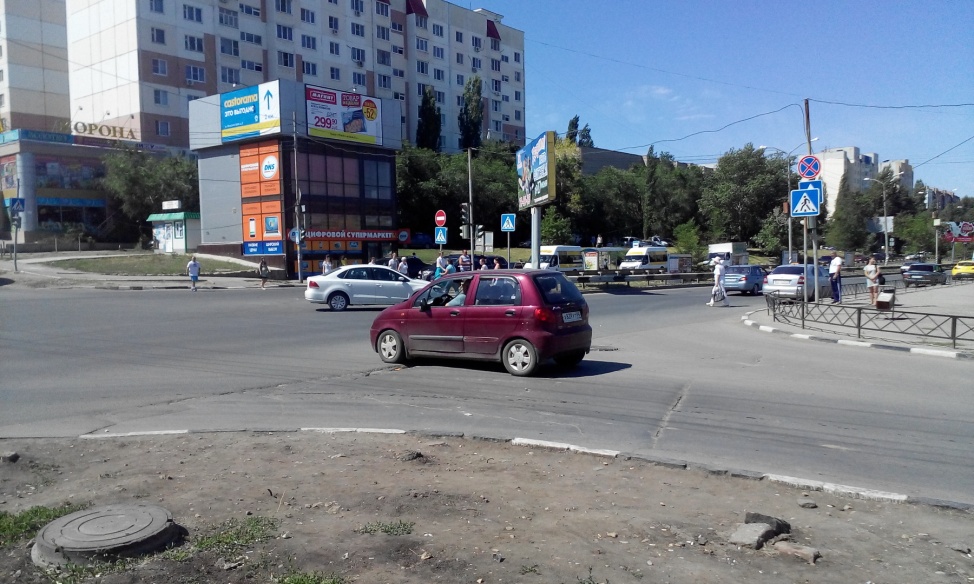 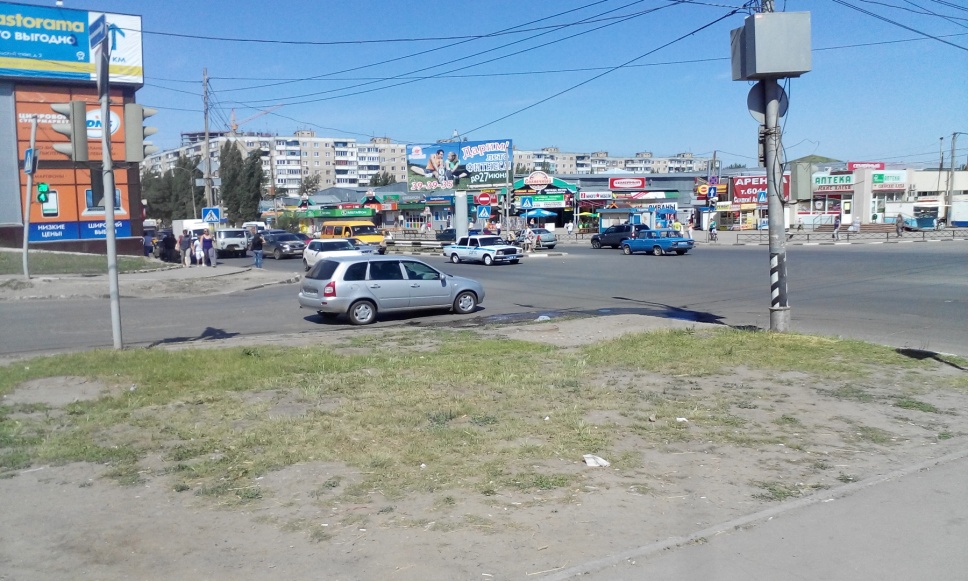 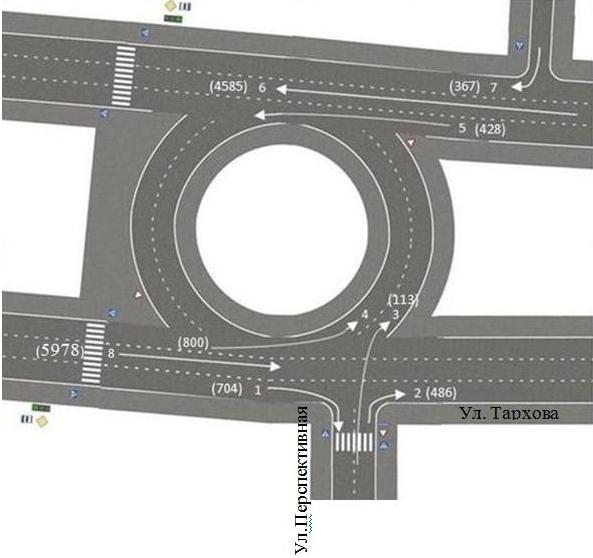 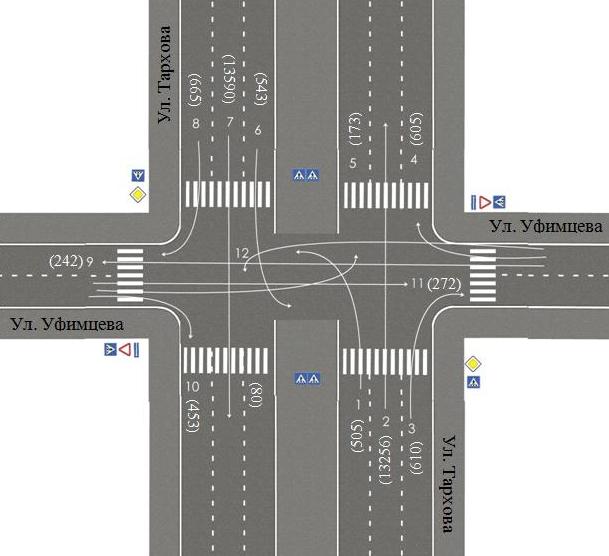 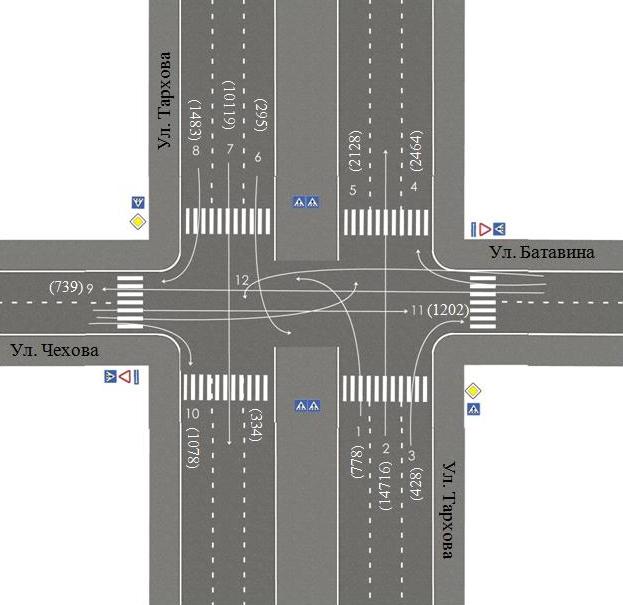 Картограммы интенсивностей
 на рассматриваемых пересечениях
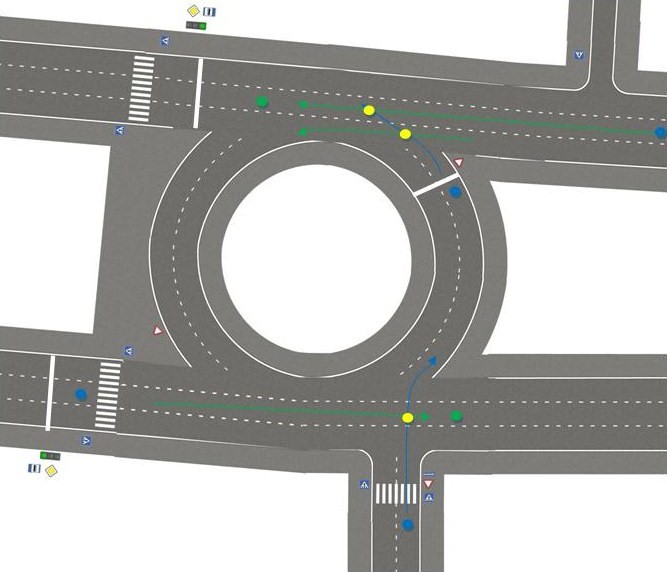 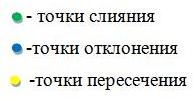 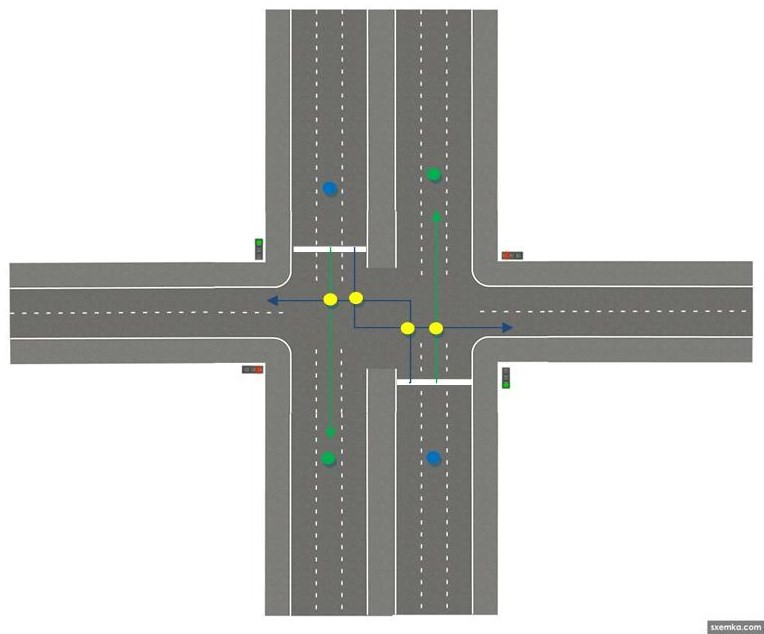 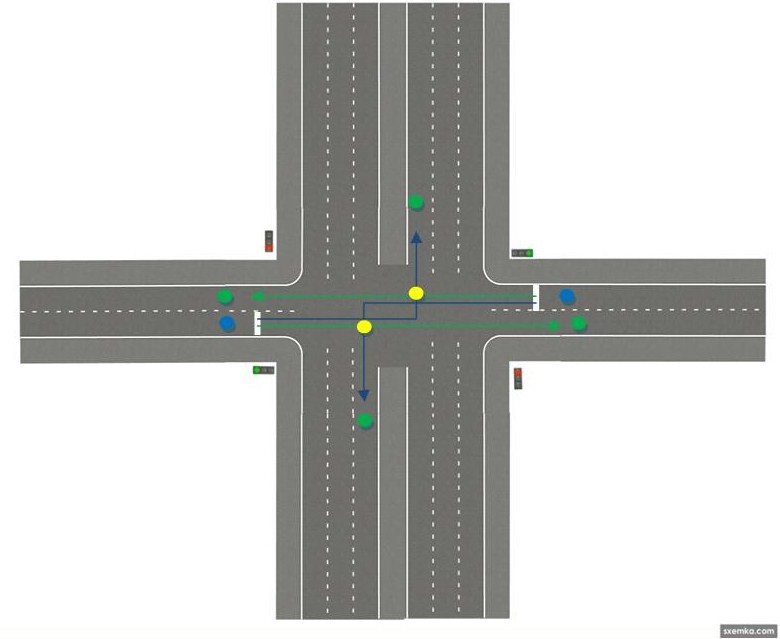 Схемы перекрёстков с
 указанием конфликтных 
точек
Сравнительный анализ фактических и расчётных данных на
рассматриваемых пересечениях
Фактический режим работы светофорной сигнализации 
Тархова/Перспективная
Расчетный режим работы светофорной сигнализации Тархова/Перспективная
Фактический режим работы светофорной сигнализации
 Тархова/Уфимцева.
Расчетный режим работы светофорной сигнализации 
Тархова/Уфимцева.
Фактический режим работы светофорной сигнализации Тархова/Чехова/Батавина.
Расчетный режим работы светофорной сигнализации Тархова/Чехова/Батавина.
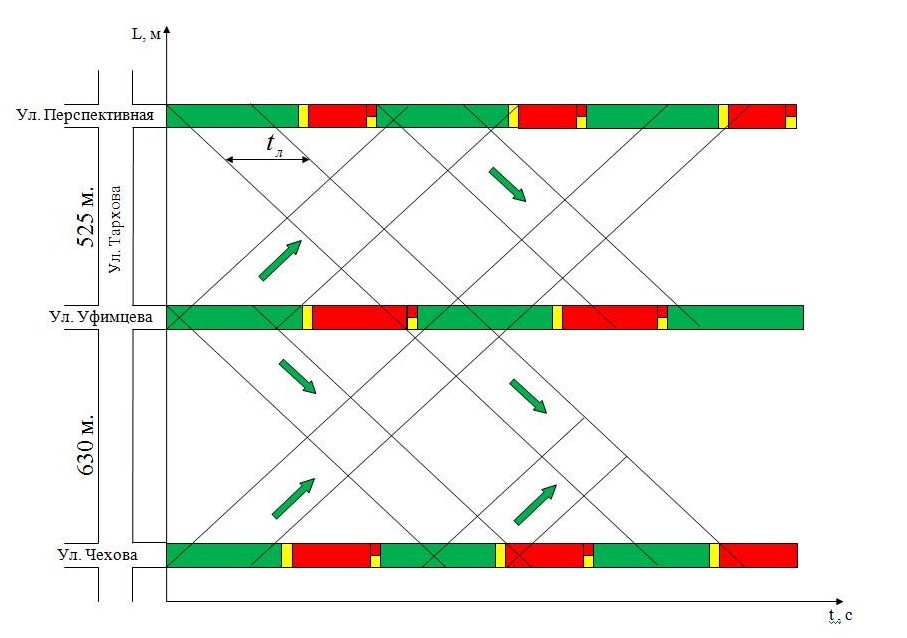 График фактического координированного управления движением на городской магистрали
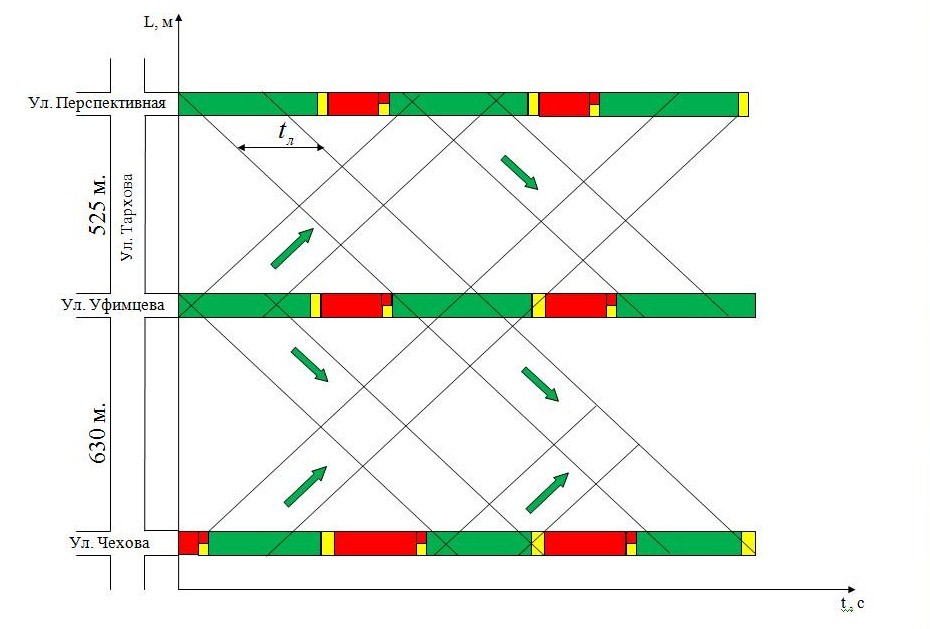 График расчетного координированного управления движением на городской магистрали
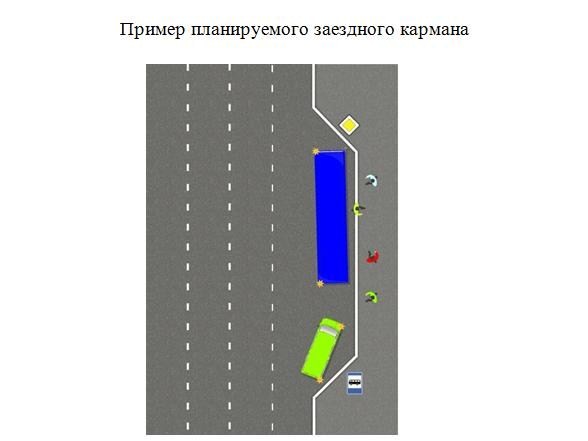 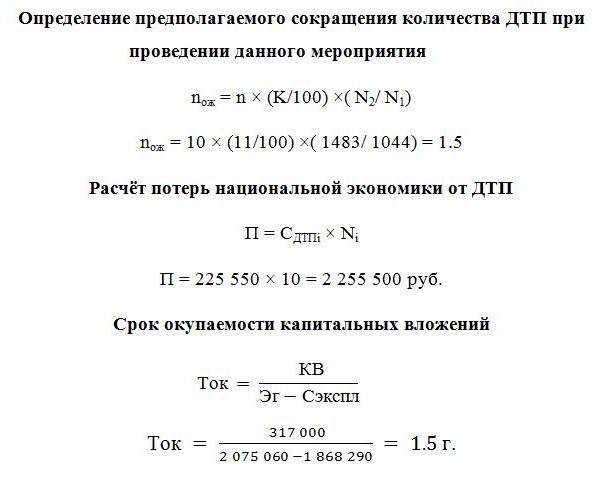